Exploiting and Helping the Poor
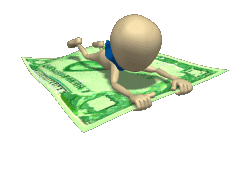 Key Questions

What does it mean to exploit the poor?
How should the poor be helped?
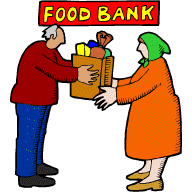 Exploitation of the Poor
Issues relating to the exploitation of the poor: 

• fair pay 

• excessive interest on loans 

• people-trafficking. 

• The responsibilities of those living in poverty to help
  themselves overcome the difficulties they face. 

• Charity, including issues related to giving money to the poor.
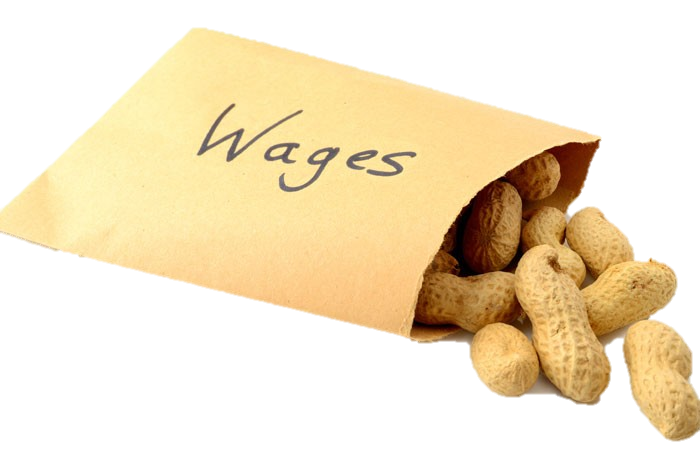 1. Open the document called, ‘Exploiting & Helping the Poor Worksheet’ and also the information sheet. 2. Complete the table to explain and give examples of how the poor might be exploited.
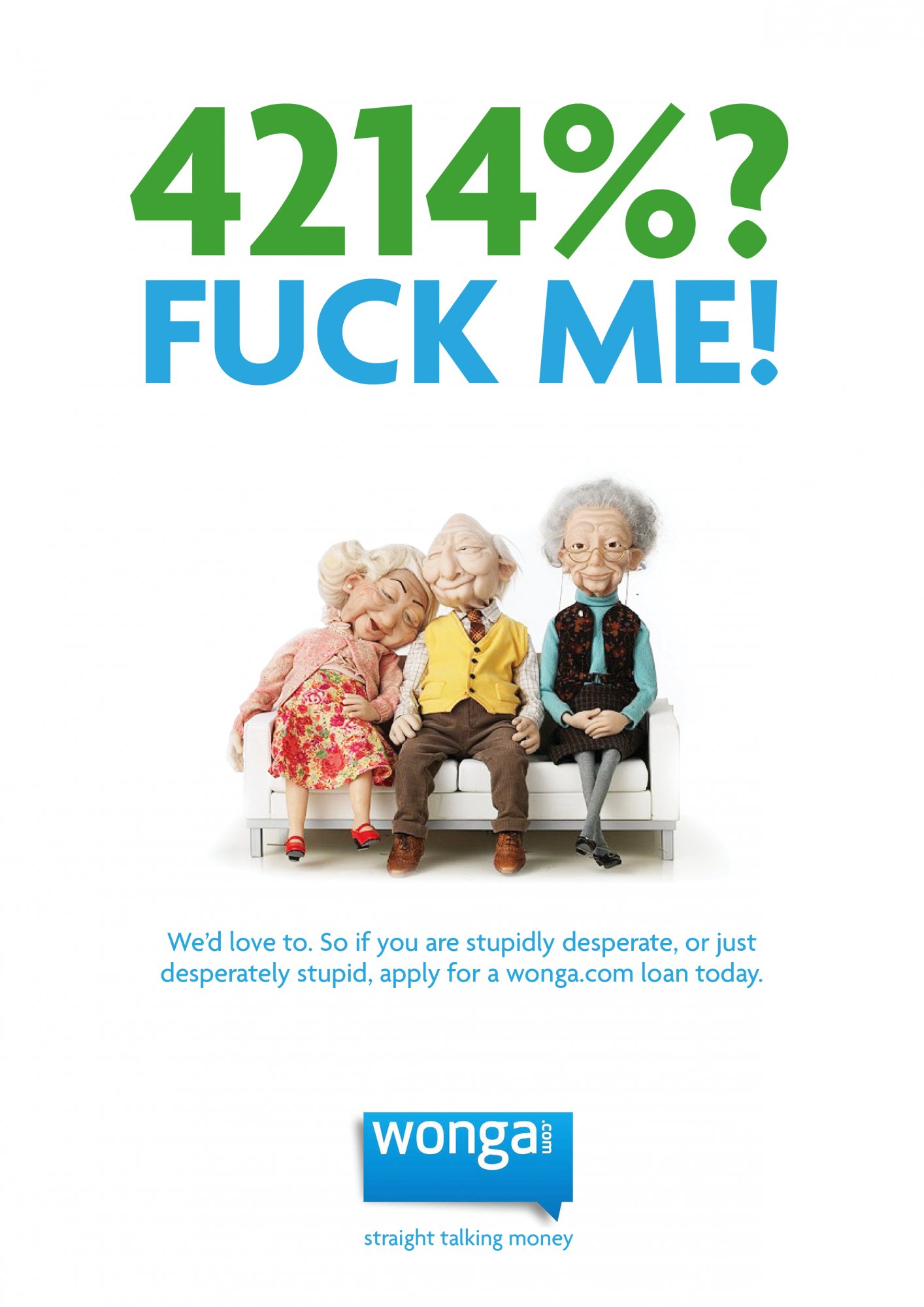 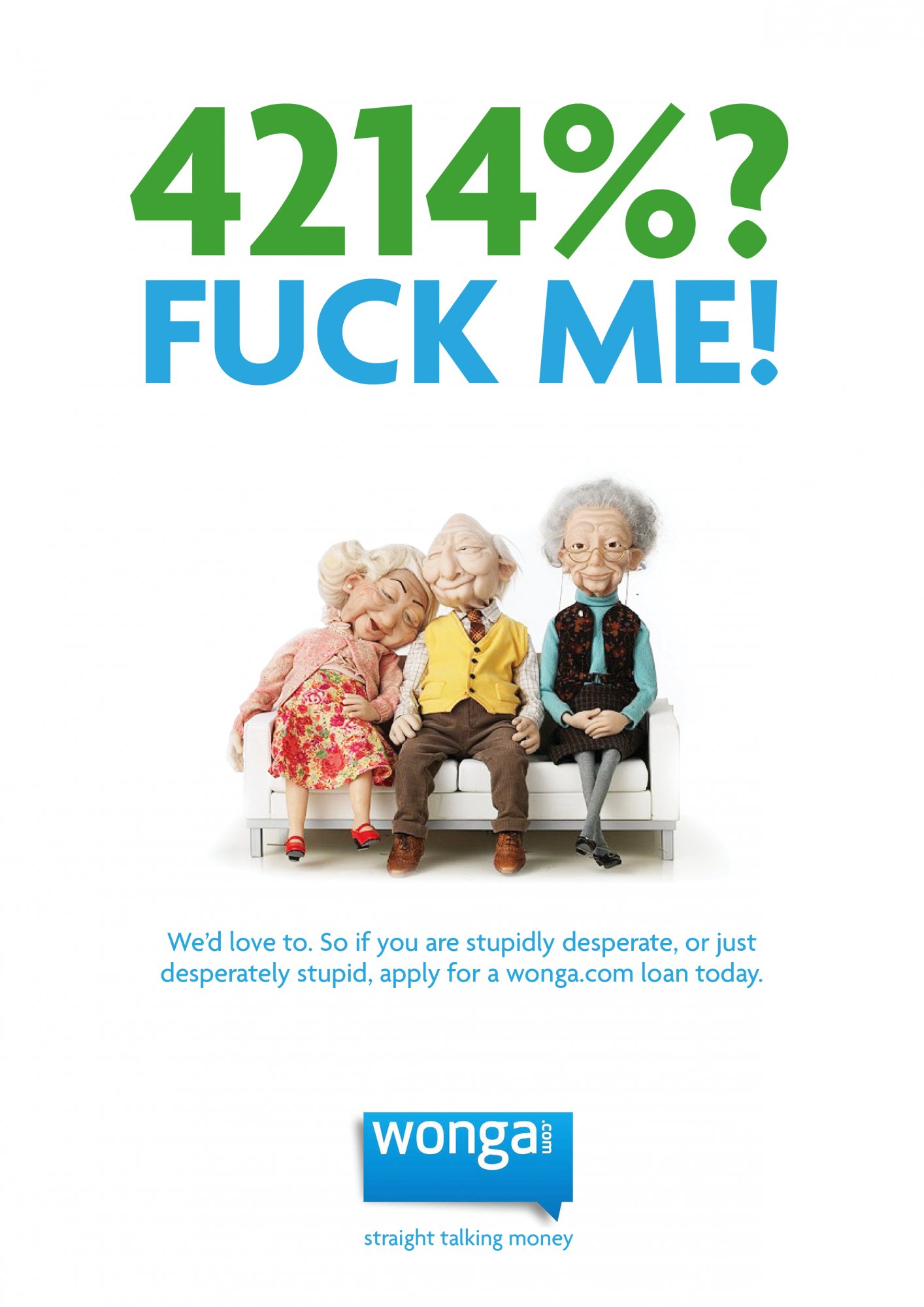 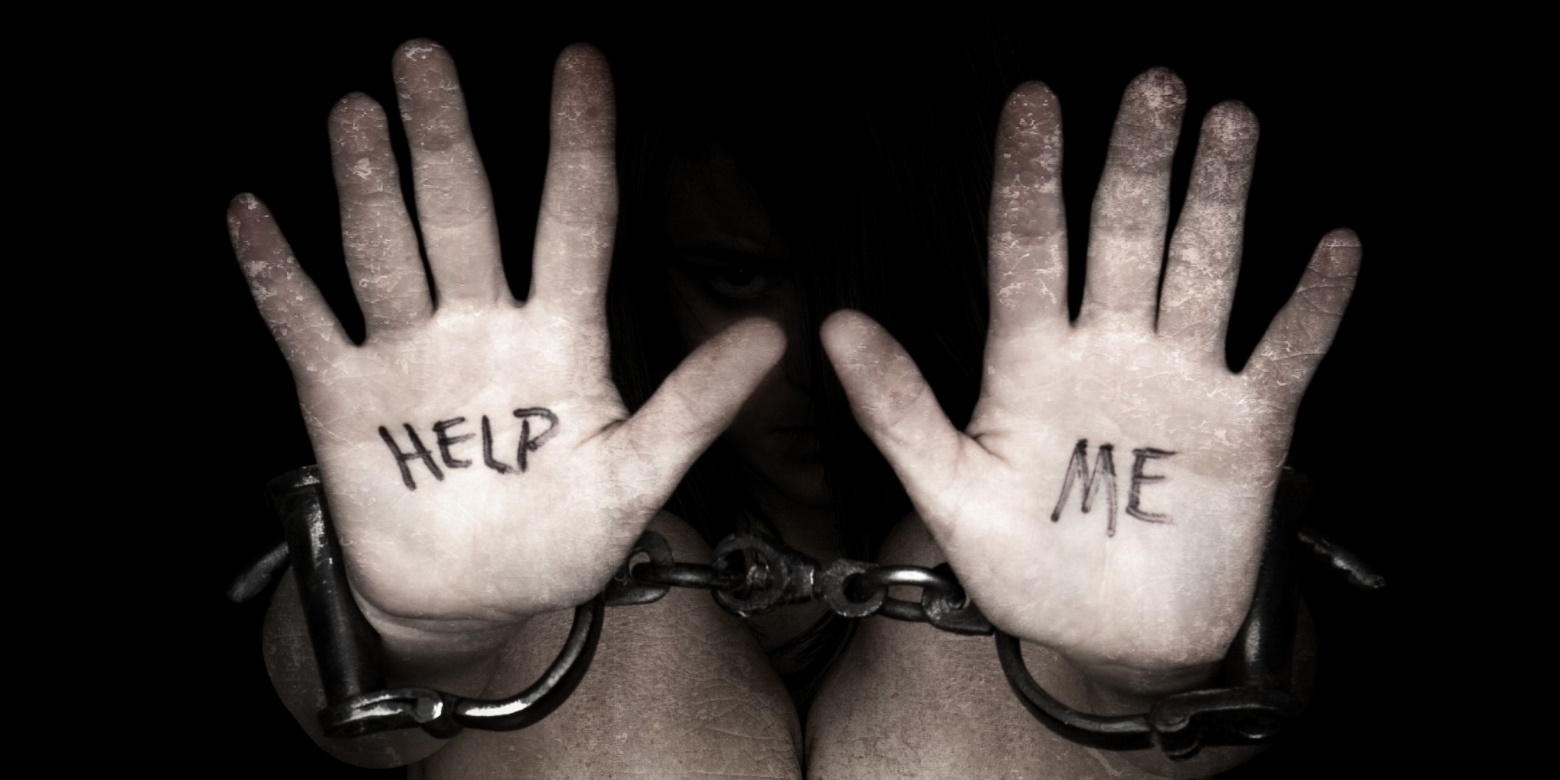 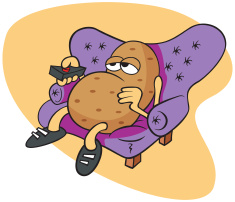 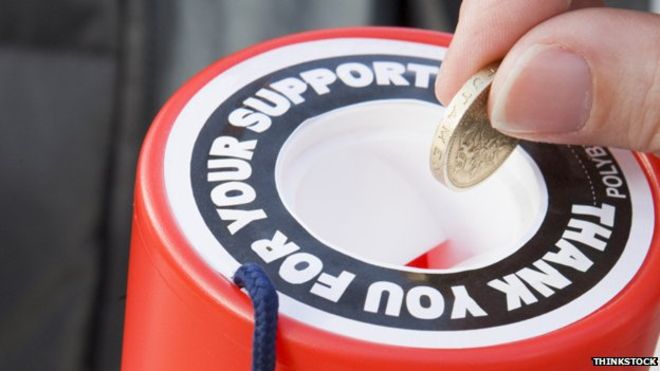 Helping the Poor
Picture Task

3. On p.4 of the worksheet, use the pictures to explain how we help
 the poor.
4. Write (or copy & paste) the key terms.
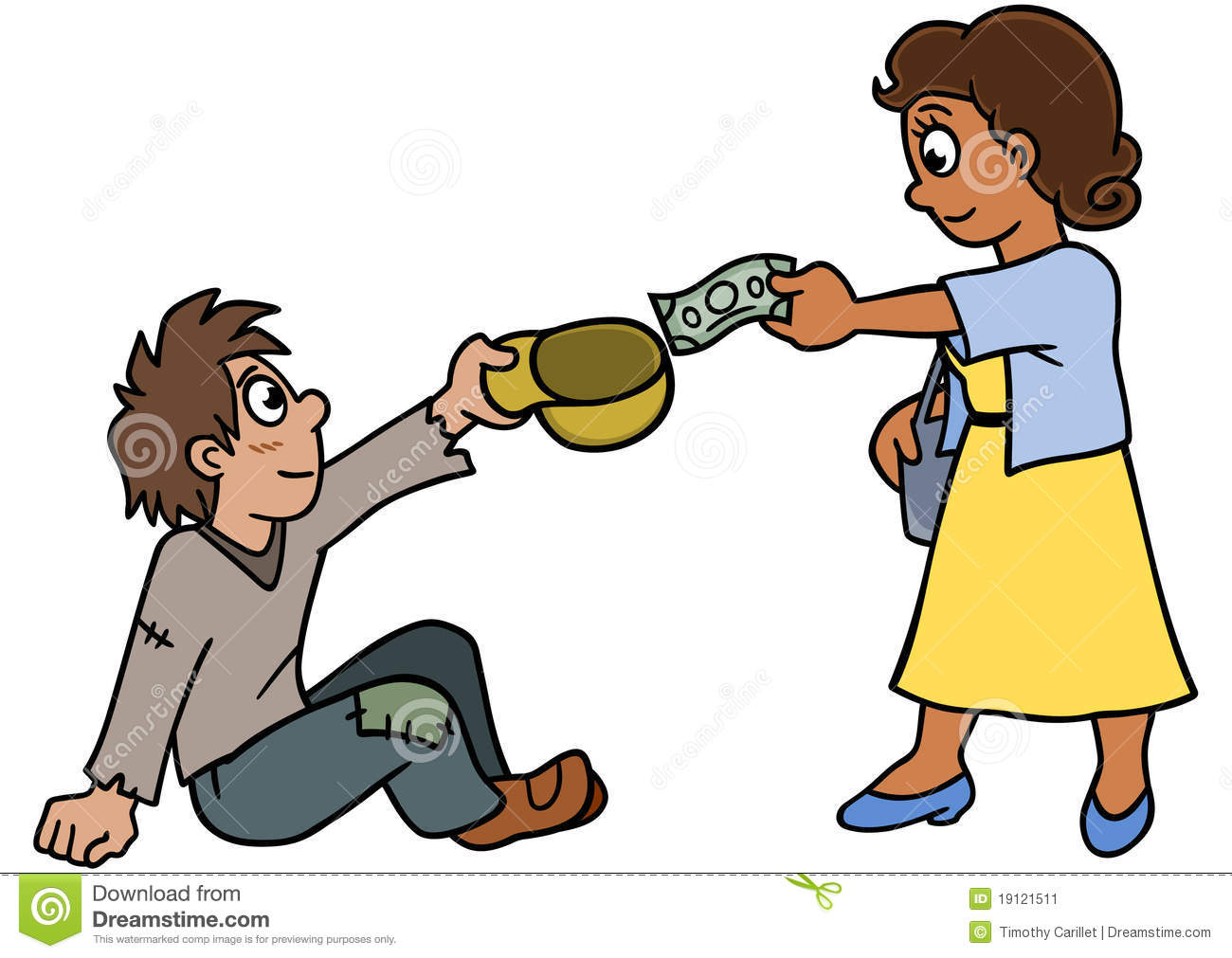 Definition:

Misuse of power or money to get others to do things for little or no money 

The illegal movement of people often for the purpose of forced labour or the sex trade

Short term aid given to communities during a crisis such as an earthquake or flood

Aid given to a poor country over a long time with lasting effects
Key Terms:

Exploitation


Human Trafficking


Emergency aid 

Long-term aid
Exploiting and helping the Poor – Religious Views
Note down these Christian and Buddhist teachings.
‘Do not exploit the poor because they are poor.’             Bible
‘The one who is unwilling to work shall not eat’.     Bible
‘Love your neighbour’ Jesus
“My religion   
  is kindness” 
Dalai Lama
“Whoever has two tunics is to share with him who has none, and whoever has food is to do likewise.” Bible
Exploitation of the Poor
Exam Questions

Which of the following is a charity of the main religious tradition in Britain?  (1 mark)




Give two ways in which the poor can be helped.  (2 marks)

Explain two religious beliefs about helping the poor. Refer                to scripture or sacred writings in your answer.  (5 marks)
(a) Red Crescent     (b) Karuna     (c) Red Cross    (d) Islamic Relief
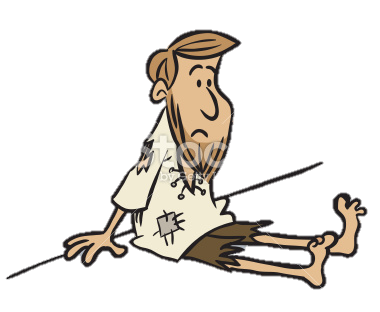 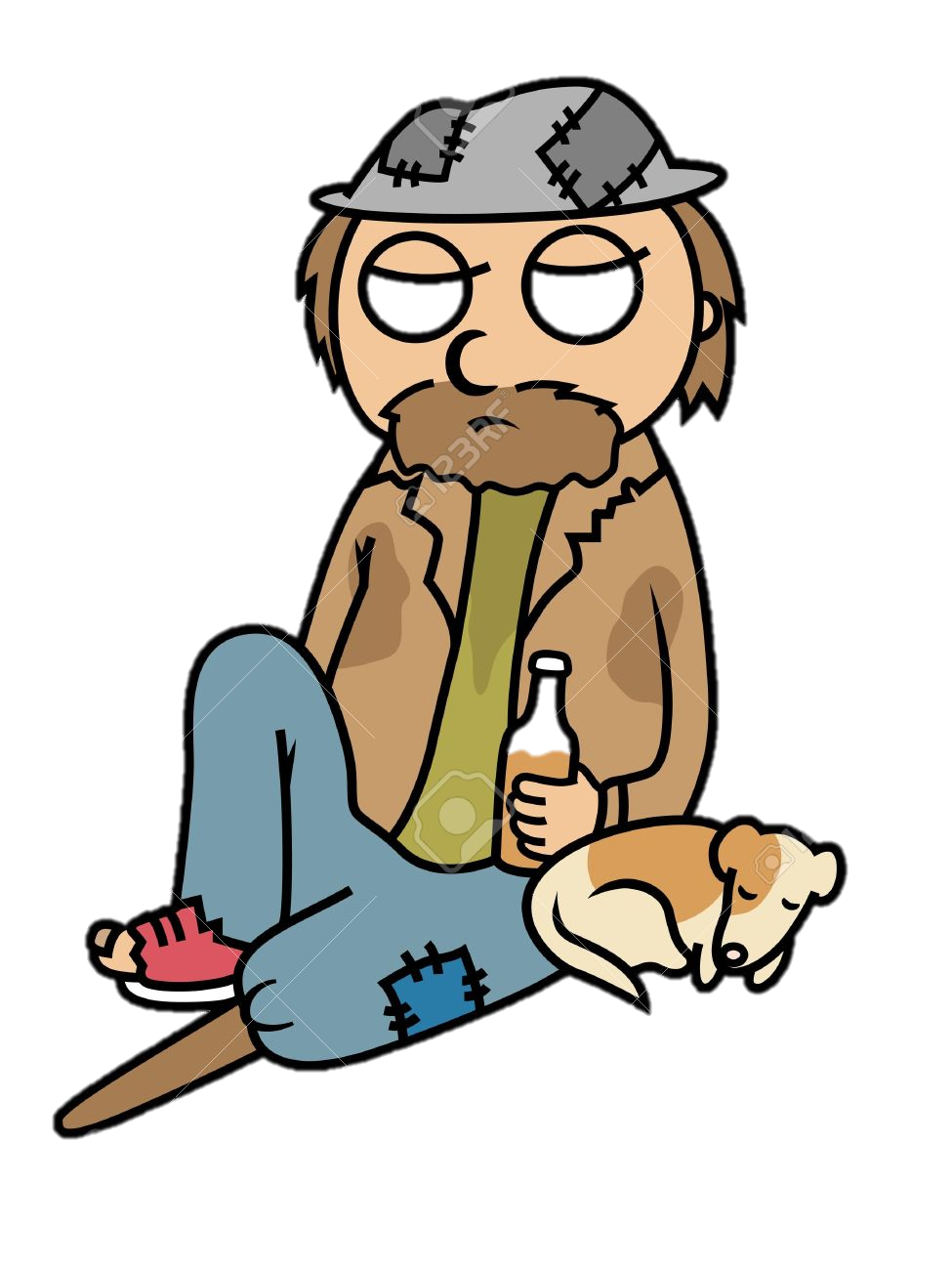